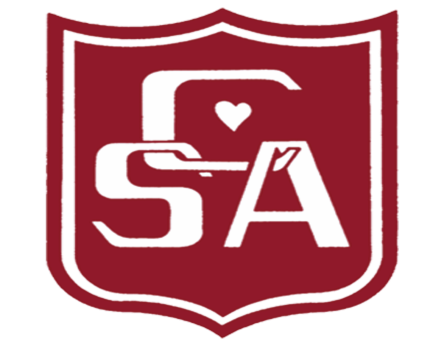 COLEGIO                SAN ANDRÉS
“Educando para crecer”
Tecnología U1 8vos años A Y B clase virtual 2
10/13 2021 marcela.armijo@colegiosanandres.cl
CELULAR TRABAJO +56964079452
PROFESORA MARCELA ARMIJO 
  Colegio San Andrés - 2021
DESAFIO DE LA CLASE
DESCUBRIENDO CONCEPTOS RELACIONADOS CON TECNOLOGIA EN UNA SOPA DE LETRAS.
Gestión Pedagógica  Colegio San Andrés - 2021
¿QUÉ APRENDIMOS?
GENIAL!!!!!!!!
ÉXITO EN ESTE SEMESTRE
Gestión Pedagógica y C Escolar  Colegio San Andrés - 2021
OBJETIVO DE LA CLASE OA1
ESCRIBE EN TU CUADERNO

OBJETIVO DE LA CLASE

IDENTIFICAR UNA NECESIDAD LOCAL, QUE IMPLIQUE LA CREACION DE UN PRODUCTO TECNOLOGICO.

ACTITUDINAL: RESPETAR LA OPINION DE LOS DEMAS Y EL MEDIO AMBIENTE
ORIENTACION MARCELA ARMIJO  Colegio San Andrés - 2021
ACTIVIDAD
INICIO
SE RECUERDA LO VISTO LA CLASE ANTERIOR, SE PLANTEA LA SIGUIENTE PREGUNTA:

¿ QUÉ BUSCA PLANTEAR UN PROBLEMA?

Se invita a nombrar características propias de su región; paisajes, cultura, arquitectura, lo que la hace distinta a otras regiones.
Gestión Pedagógica  Colegio San Andrés - 2021
DESARROLLO
Se presenta un video relacionado recurso 1.
Comentan lo observado.
Eligen un lugar destacado por su representatividad, identidad cultural o patrimonial.
Deben hacer una promoción de ese lugar, para que las personas lo visiten.
Gestión Pedagógica  Colegio San Andrés - 2021
Para ello pueden elaborar un PPT o un TRIPTICO
Gestión Pedagógica  Colegio San Andrés - 2021
CIERRE
Cada estudiante señala que lugar podría elegir fundamentando.
Se realizan recomendaciones del trabajo anterior, “Afiche de un lugar turístico”
Consultas y dudas. 
Fecha de entrega martes 31 de agosto vía correo electrónico.
AVANCE EN TRABAJO PPT TRIPTICO CLASE PRESENCIAL MARTES 17 DE AGOSTO. Importancia de cumplir fechas.
Gestión Pedagógica  Colegio San Andrés - 2021
MARTES 31 DE AGOSTO AFICHE AL CORREO
MARTES 21 DE SEPTIEMBRE SE MANDA EL PPT O EL TRIPTICO
Gestión Pedagógica  Colegio San Andrés - 2021
Para finalizar
TICKET DE SALIDA clase  virtual del 10 y  13 de Agosto
¿QUÉ TE LLEVAS DE LA CLASE ? O ¿Qué aprendiste de la clase?
ESCRIBE EN TU CUADERNO  a fin de mes elige uno y envíalo a la profesora.
……………………………………………………………………………………………………………………………………………………………………………………………………………………………………………………………………………………………………………………………………
Gestión Pedagógica  Colegio San Andrés - 2021